104º FÓRUM CONSAD
A Reforma Previdenciária nos Estados
A Questão Previdenciária 
sob a ótica de Empresa Pública
Cláudia Trindade
Diretora-Presidente da Fundação Sanepar - Fusan
Companhia de Saneamento do Paraná – Sanepar
14.09.2017
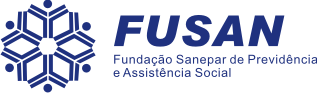 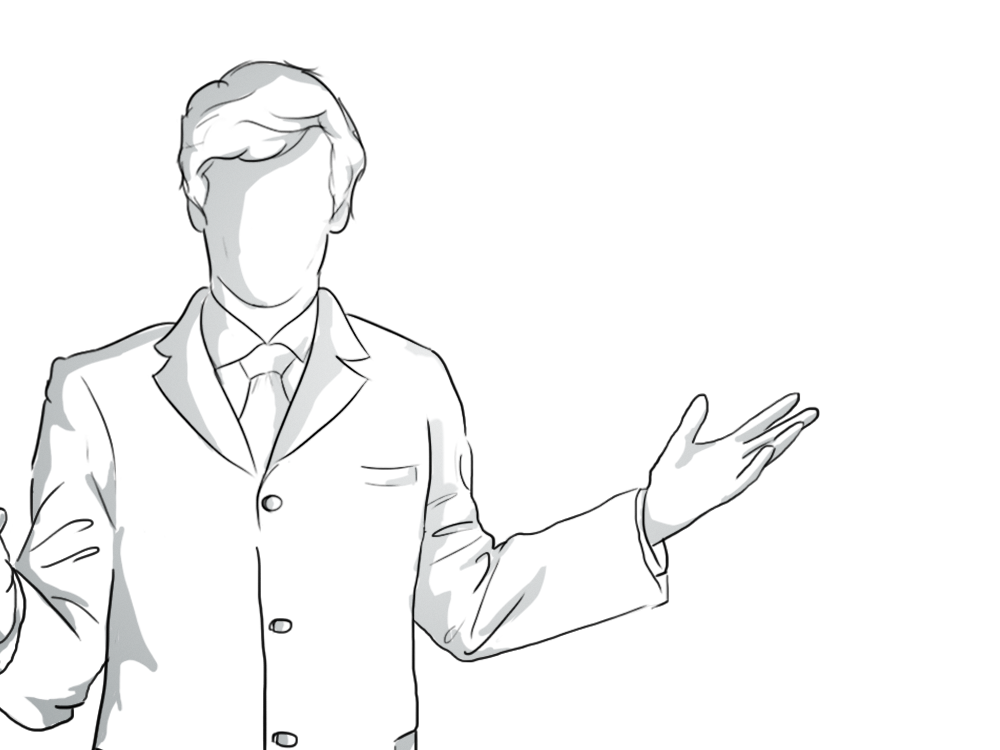 Visão Geral dos 
Regimes de Previdência
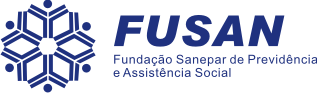 Sistema Previdenciário Brasileiro
FECHADA
sem fins lucrativos 
Entidades Fechadas
Previc
PREVIDÊNCIA COMPLEMENTAR
Previdência  Complementar
ABERTA
com fins lucrativos 
Bancos e Seguradoras - Susep
REGIME PRÓPRIO DOS SERVIDORES  PÚBLICOS - RPPS
Regime Próprio dos  Servidores Públicos - RPPS
Regime Geral de
Previdência Social - RGPS
REGIME GERAL DE PREVIDÊNCIA SOCIAL - RGPS
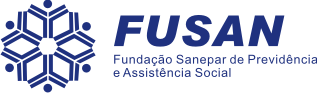 REGIMES DE PREVIDÊNCIA
RGPS - INSS

Contribuintes 54,8 milhões
Assistidos 32,7 milhões
RPPS - PÚBLICO

Contribuintes 6,2 milhões 
Assistidos 3,6 milhões
PREVIDÊNCIA 
COMPLEMENTAR 

Contribuintes 15,6 milhões
Assistidos 0,82 milhão
Fonte: Secretaria de Previdência dez/2016
Entidades abertas:
 com fins lucrativos
Banco e Seguradoras
 contribuintes: 12,9 milhões  
 assistidos: 81,5 mil 
Dados nov/2016
Entidades fechadas
 sem fins lucrativos
 Fundações/ Entidades Classe
 contribuintes: 2,7milhões 
 assistidos: 738 mil
Dados jun/2017
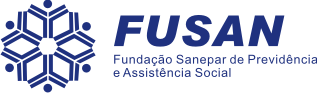 Arcabouço Legal
Principais Regramentos
Regime Previdência Complementar - Estatutários
Faculta Planos Instituídos
Lei 6.435/77
Fundos de Pensão
Lei 9.717/98 – Regimes Próprios Servidores Públicos
Leis 108 e 109/01 Reforma a 6.435/77
Emenda Constitucional nº 41/2003
Emenda Constitucional nº 20/98
Lei 9.876/99  Fator Previdenciário
Resolução CGPC nº 12/2002
Lei 12.618/12 Funpresp
Art. 202 – Fundos de Pensão - Celetistas
Planos Instituídos
Art.47§14 – Fundos de Pensão - Estatutários
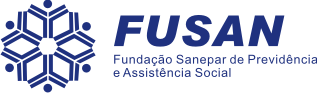 Art.9º – INSS – Apos. Proporcional e Pedágio
REGIME GERAL DE PREVIDÊNCIA SOCIAL - INSS
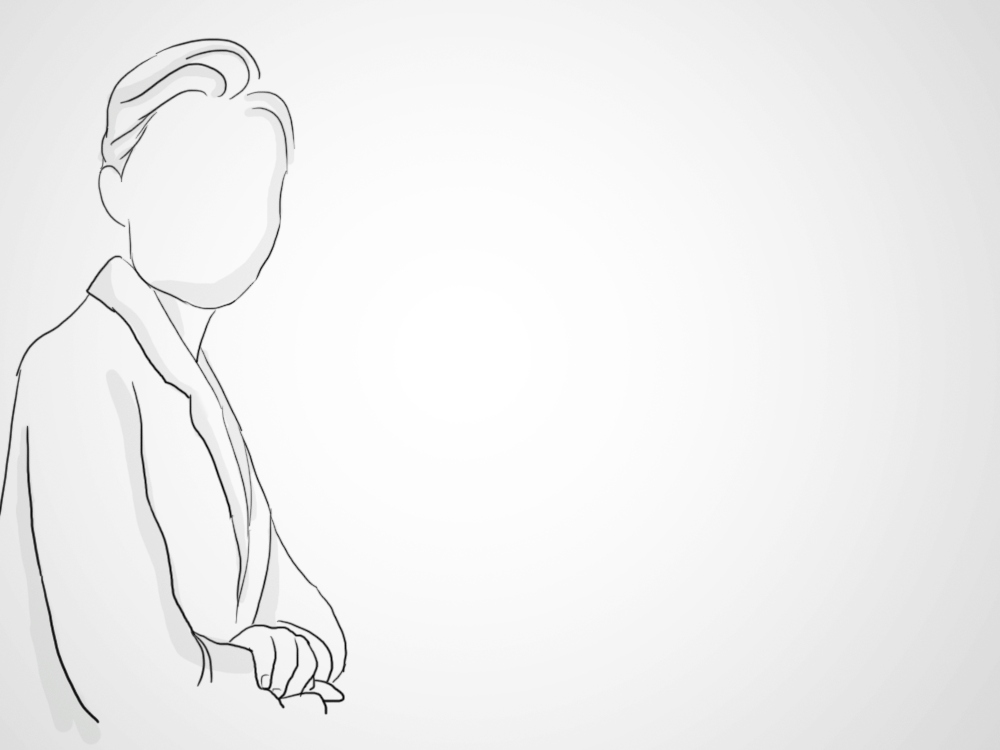 Este Regime possui caráter contributivo e de filiação obrigatória. Dentre os contribuintes, encontram-se os empregadores, empregados assalariados, domésticos, autônomos, contribuintes individuais e trabalhadores rurais.
Para substituir a renda do segurado-contribuinte, quando da perda de sua capacidade de trabalho.
Quando é atingido por um dos chamados riscos sociais: doença, invalidez, idade avançada, morte e desemprego involuntário. Além destes, há também a maternidade e a reclusão.
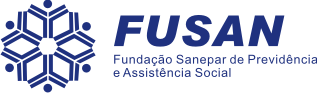 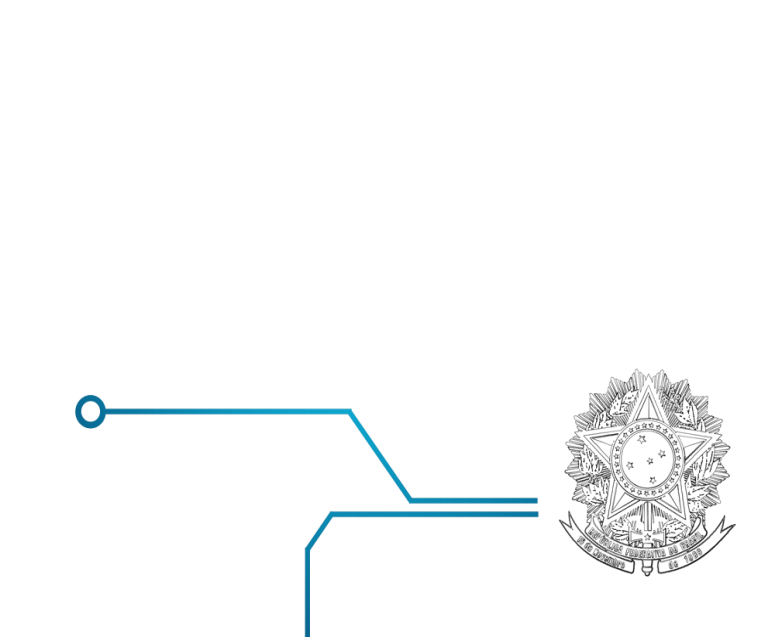 REGIME PRÓPRIO DE PREVIDÊNCIA SOCIAL - RPPS
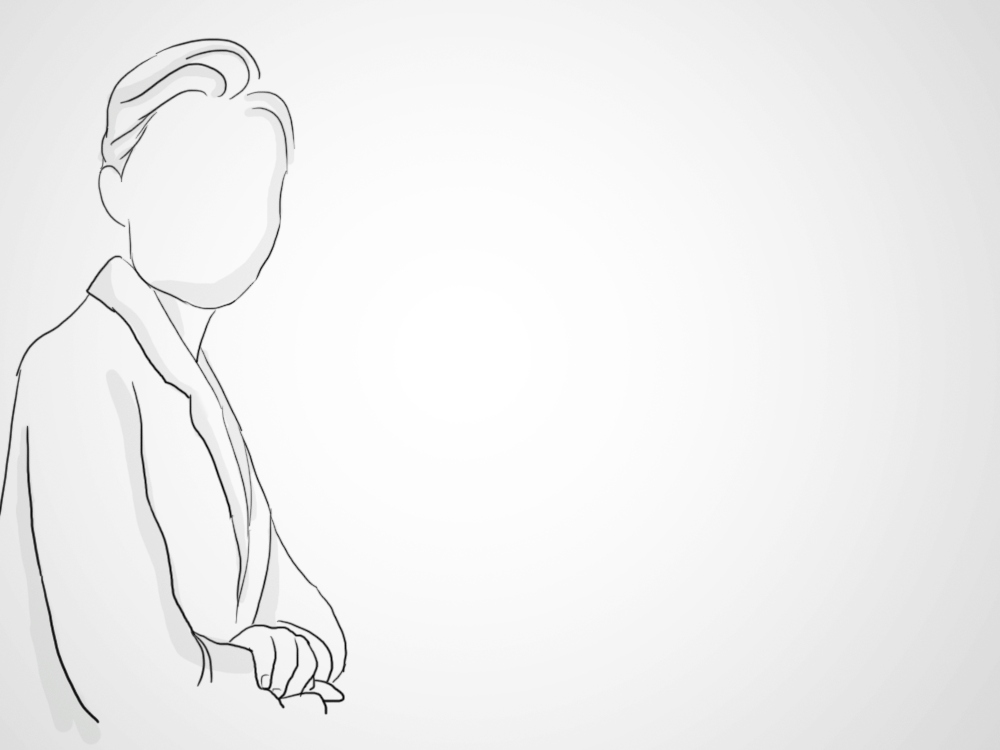 Regime atende aos Servidores Públicos 
(funcionários públicos dos órgãos da Administração Pública em seus 3 níveis: Executivo, Legislativo e Judiciário)
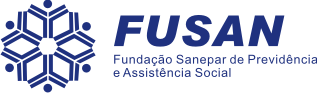 PREVIDÊNCIA COMPLEMENTAR
Características
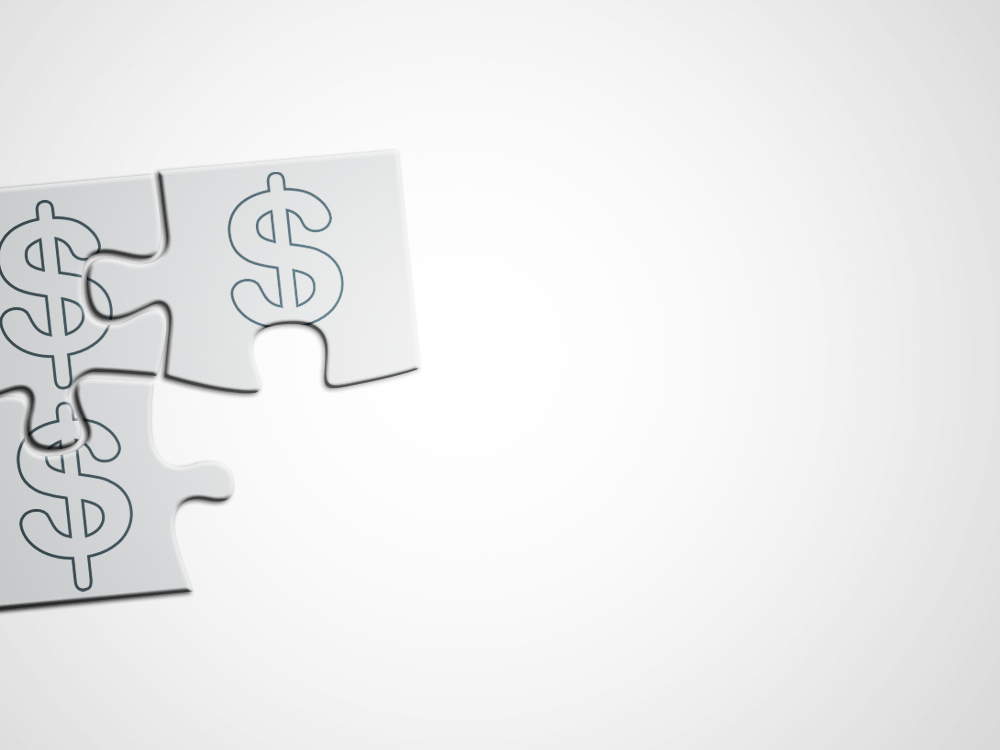 Tem caráter complementar e facultativo (voluntário), organizado de forma autônoma em relação aos regimes de previdência social e próprios.
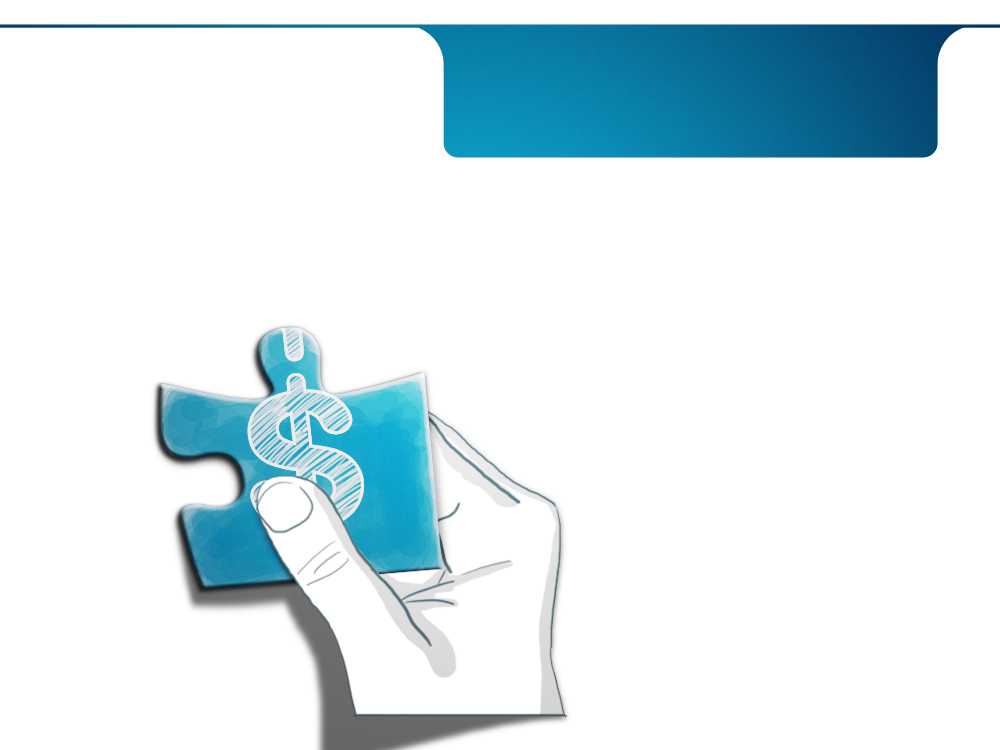 Baseado na constituição de reservas (poupança) que garantem o benefício contratado.
É operado pelas Entidades Fechadas ou Abertas.
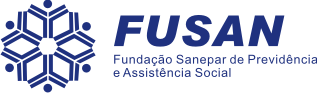 PREVIDÊNCIA COMPLEMENTAR ABERTA
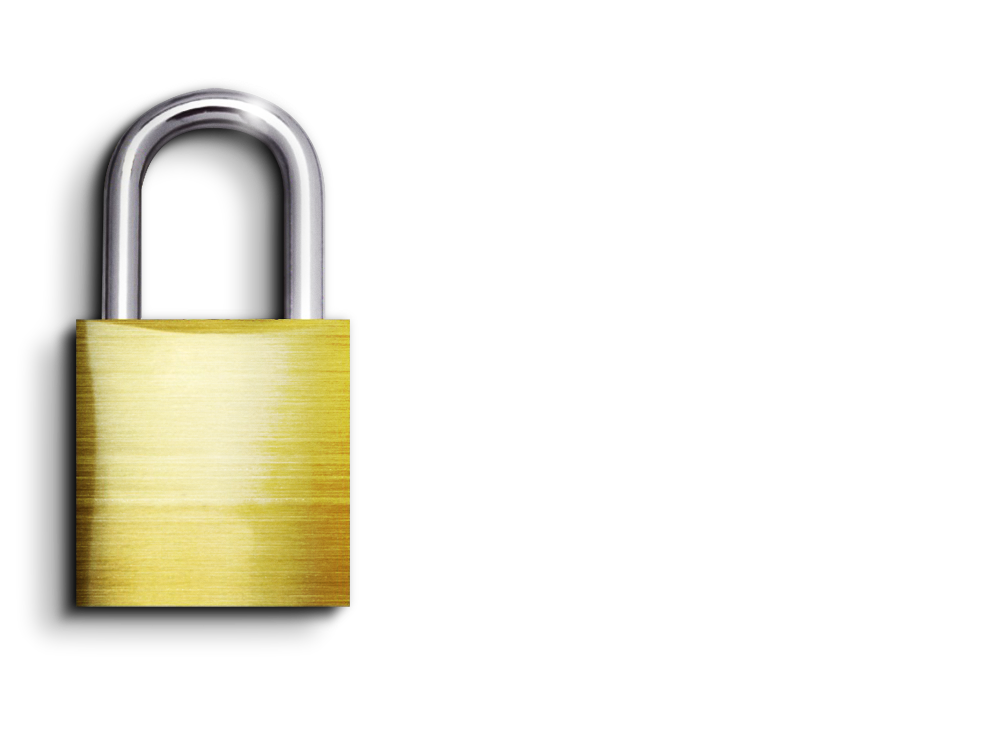 É oferecida por Bancos e Seguradoras
a qualquer pessoa física (PF) ou jurídica (PJ), por meio de planos individuais ou empresariais.
Contribuição individual acumulando um saldo para ser recebido mensalmente (renda continuada) ou em pagamento único, quando o indivíduo se aposentar.
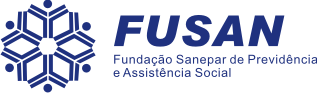 PREVIDÊNCIA COMPLEMENTAR FECHADA
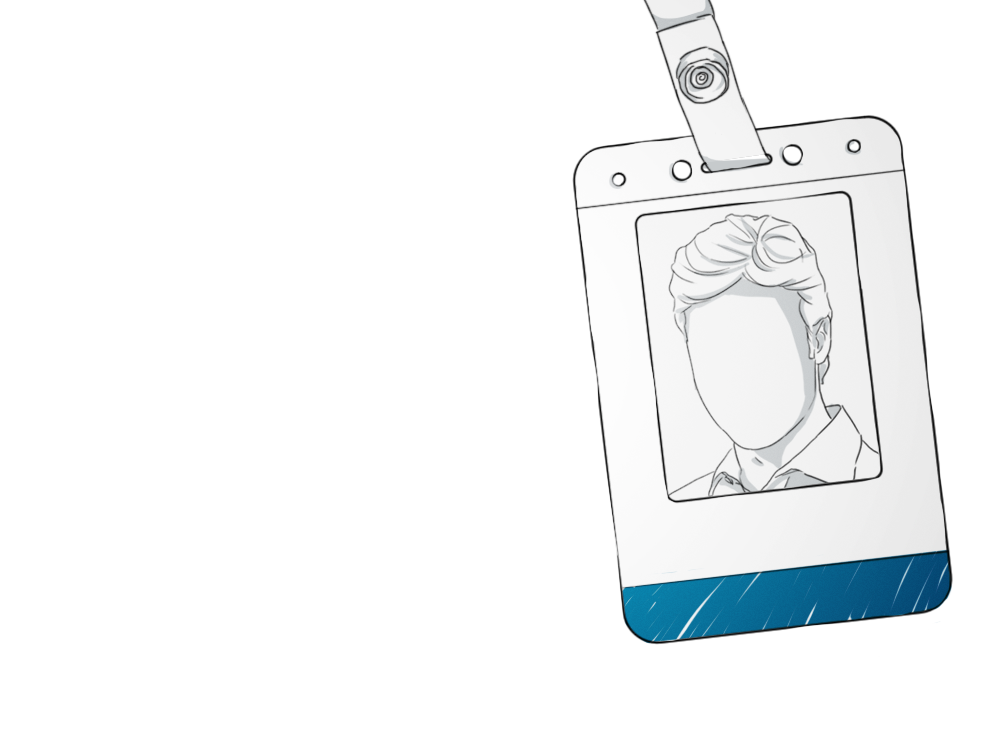 É oferecida e administrada pelas entidades fechadas, instituições privadas sem fins lucrativos
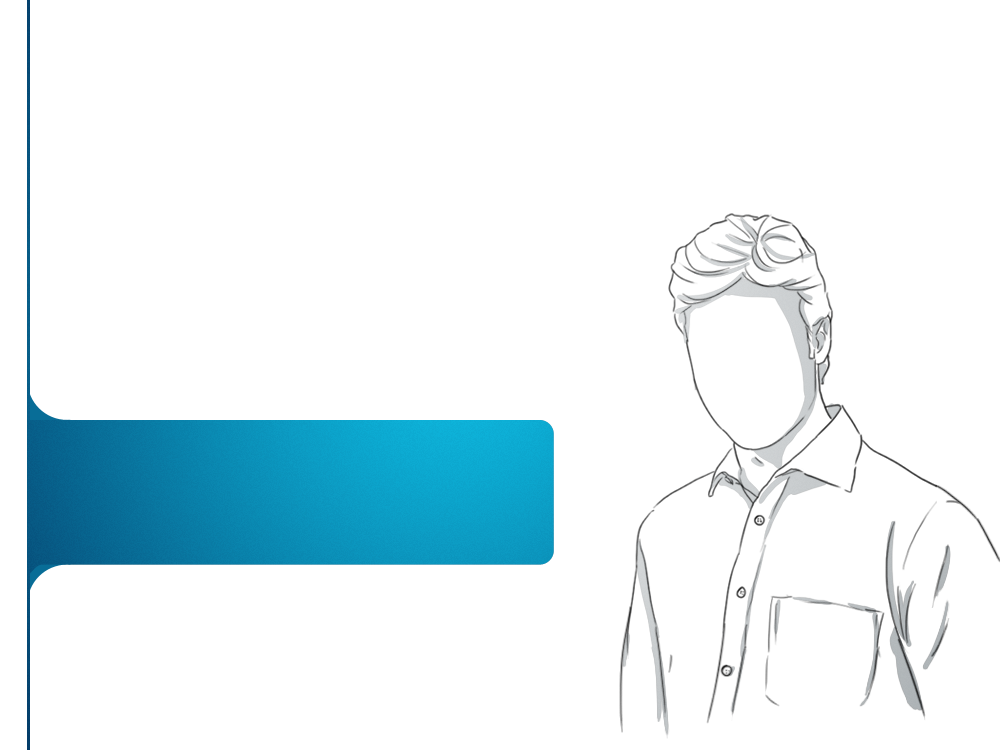 Acesso é condicionado ao vínculo empregatício ou associativo à empresa/entidade de classe que a constituiu
A previdência complementar fechada é facultativa
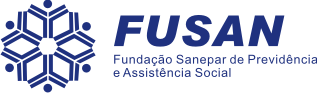 Previdência Complementar Fechada
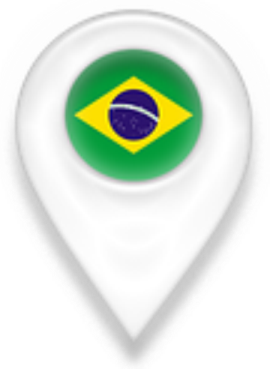 Servidores Públicos Estados e Municípios
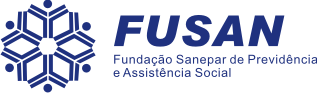 A Previdência Complementar Fechada
Estados e Municípios
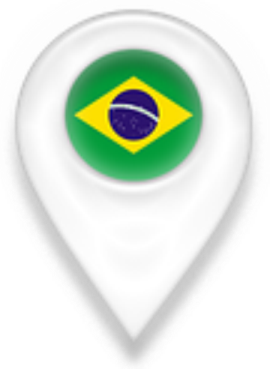 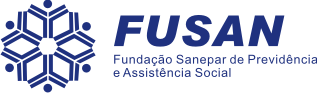 PREVIDÊNCIA COMPLEMENTAR FECHADA - UNIÃO
Funpresp - Fundação de Previdência Complementar do Servidor Público Federal, primeira entre as entidades fechadas de previdência complementar dirigida a estes profissionais 

Na aposentadoria os servidores terão um benefício adicional decorrente da sua filiação ao plano administrado pela Funpresp.
14/09/2017
PREVIDÊNCIA COMPLEMENTAR FECHADA 
INSTITUIDORES
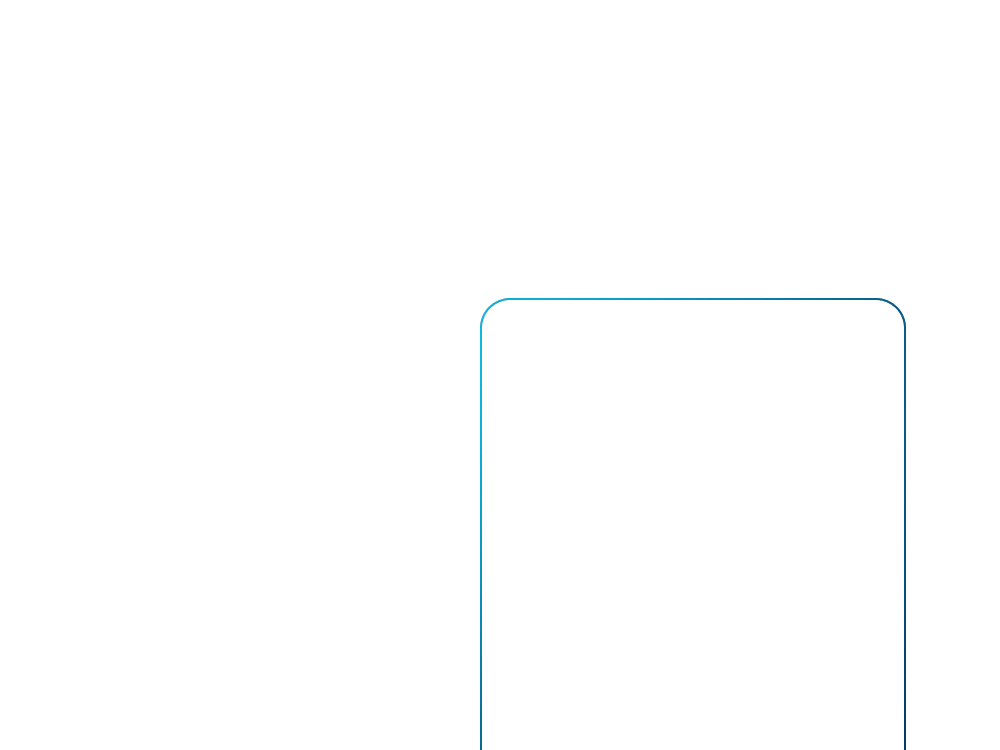 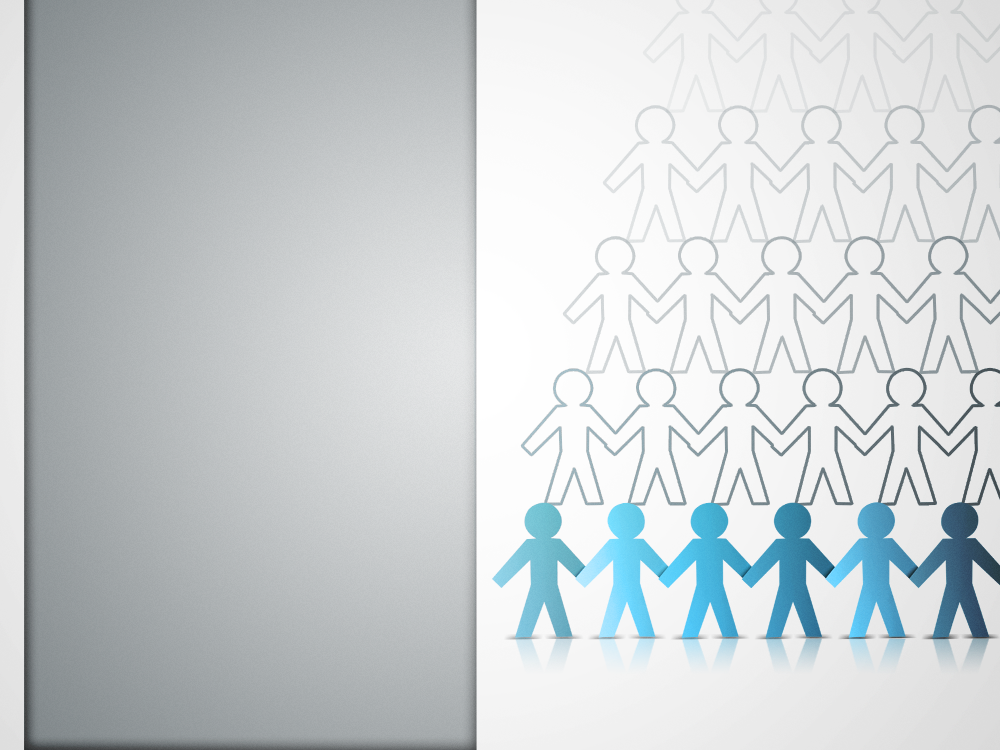 QUEM PODE INSTITUIR

Sindicatos;
Cooperativas;
Associações;
Órgãos de classe;
Outras entidades de caráter classista, profissional e setorial.

FORTALECIMENTO DA ENTIDADE INSTITUIDORA
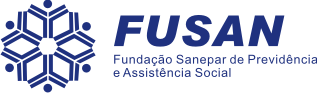 PREVIDÊNCIA COMPLEMENTAR FECHADA 
INSTITUIDORES
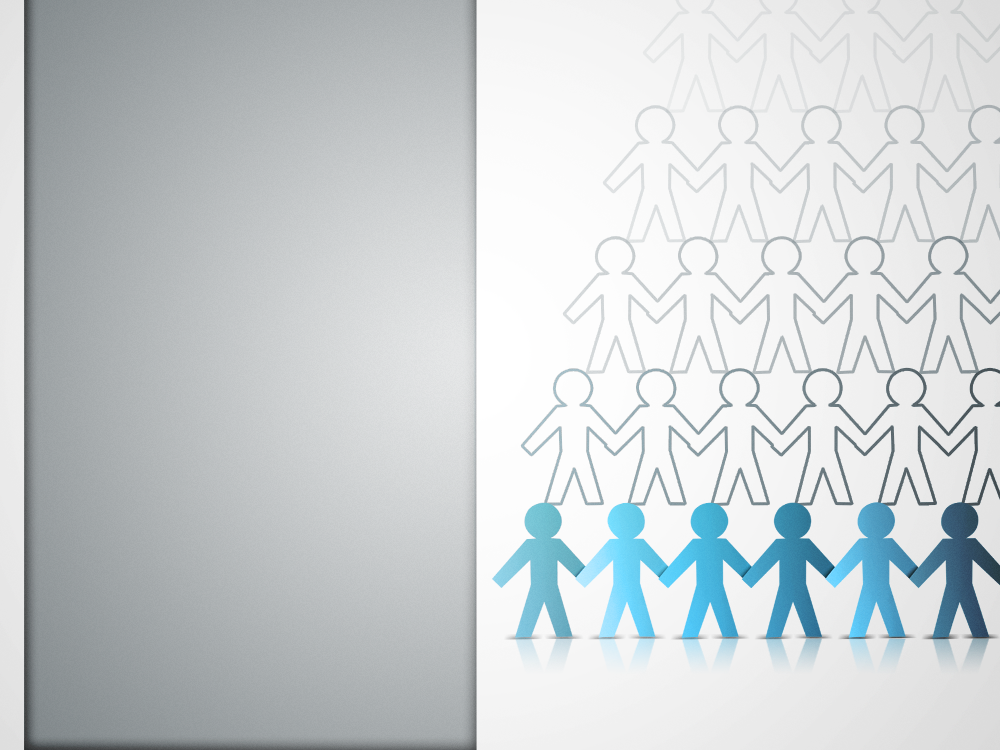 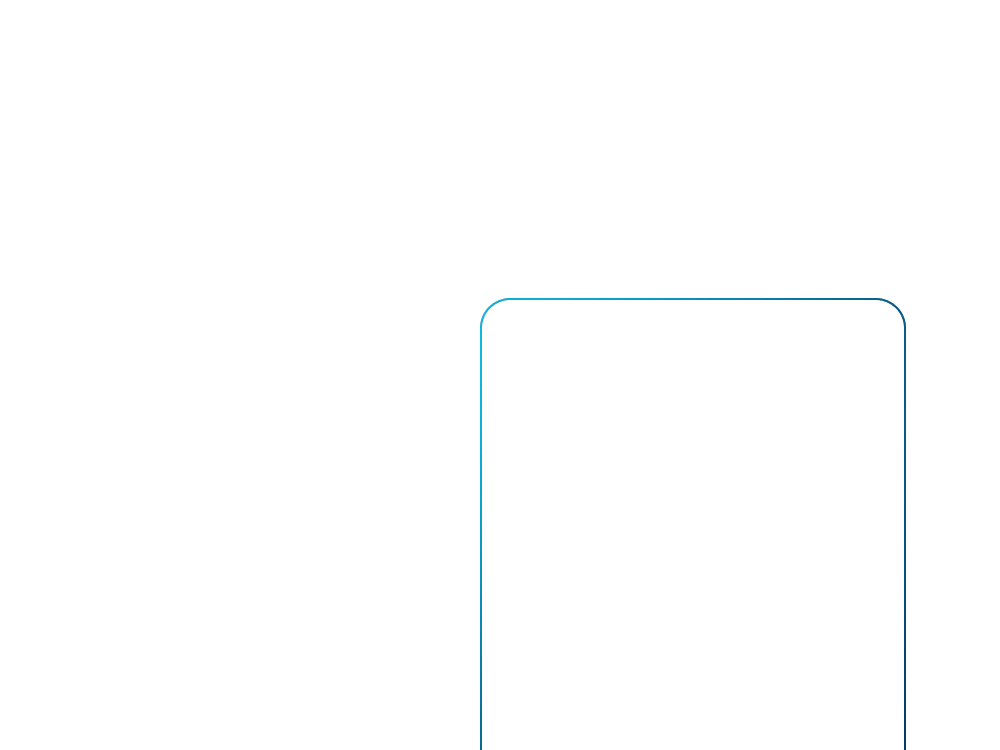 ALGUNS INSTITUIDORES

OAB (GO, MG, PR, SC, SP, RJ, RS.)
Anapar
Acricel
Jusprev
Unicred / Sul
Unimed / BH
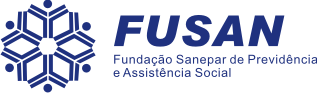 PREVIDÊNCIA COMPLEMENTAR FECHADAPERFIL
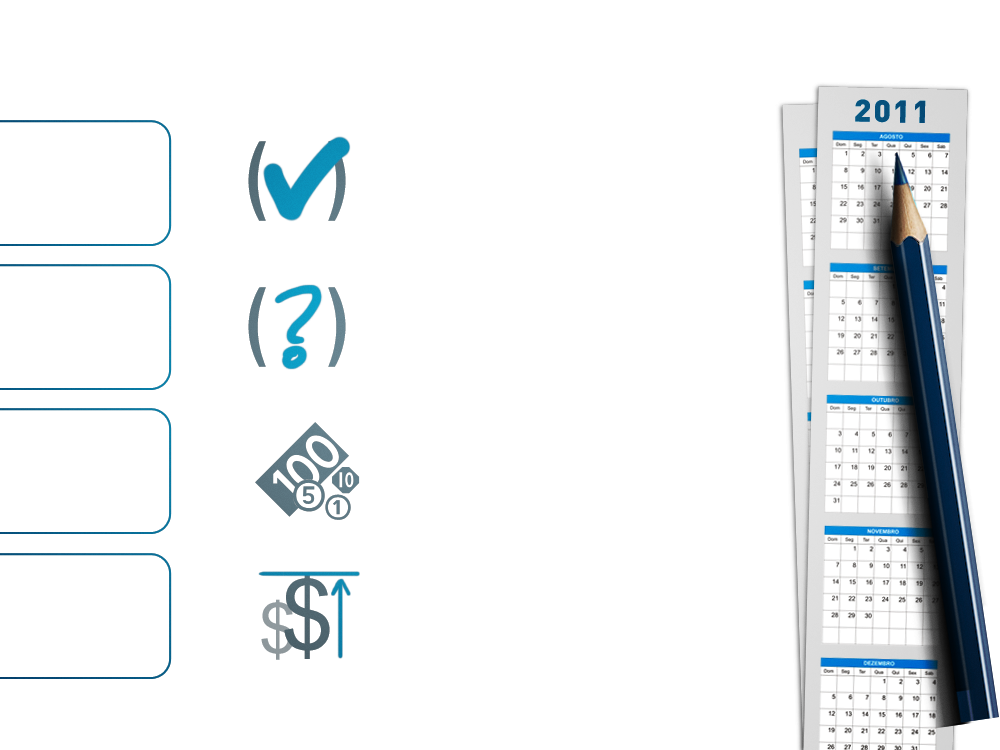 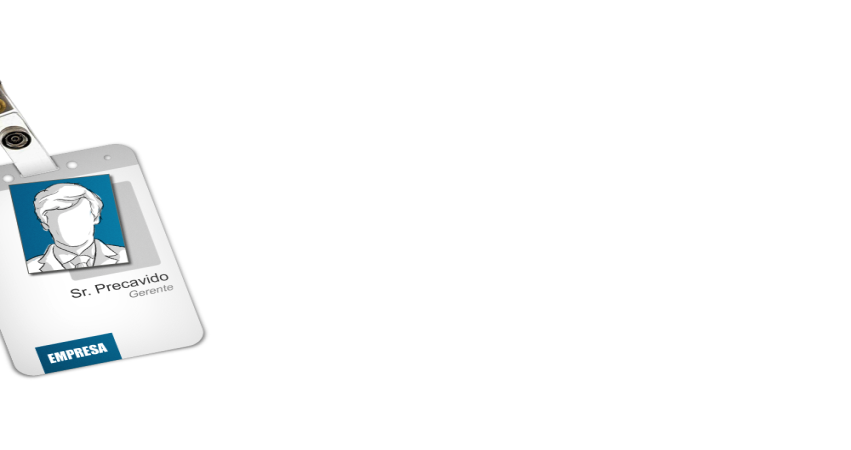 308      Entidades Fechadas  
1.100   Planos de Benefícios Previdenciários
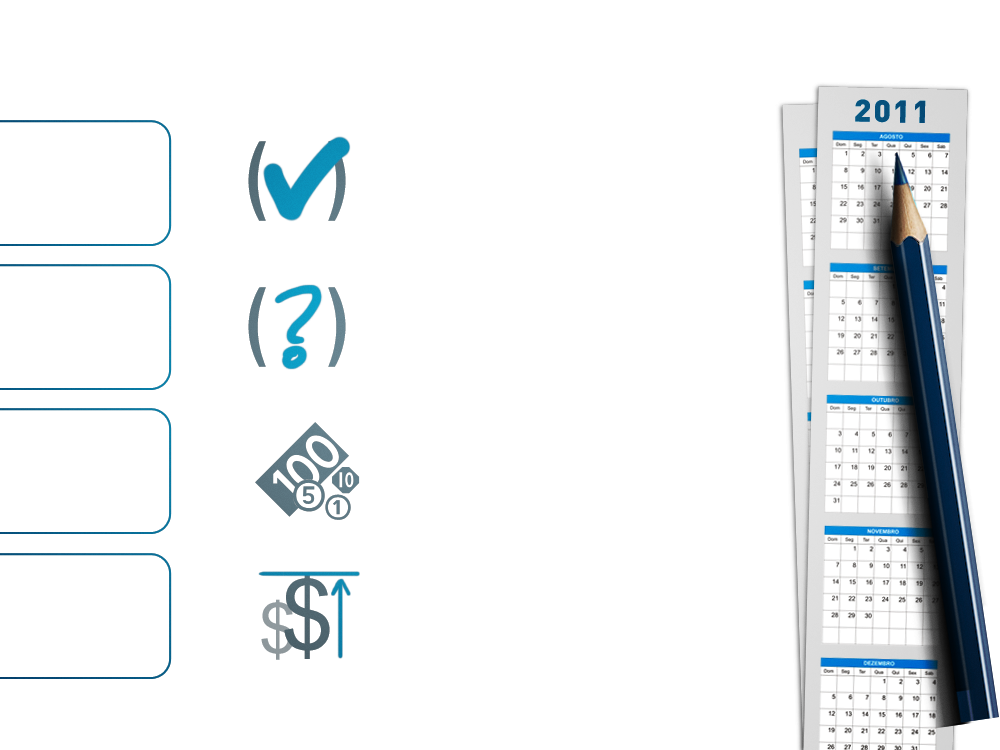 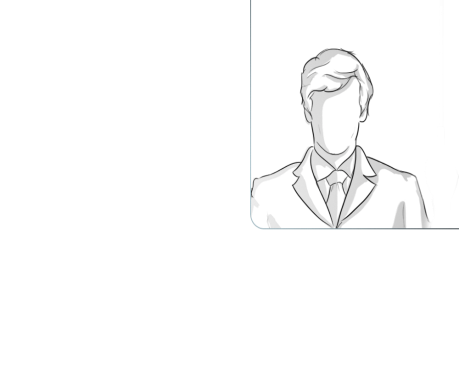 7,6 milhões de pessoas 
 2,7 milhões de participantes
 0,7 mil aposentados e pensionistas
 4,1 milhões de dependentes
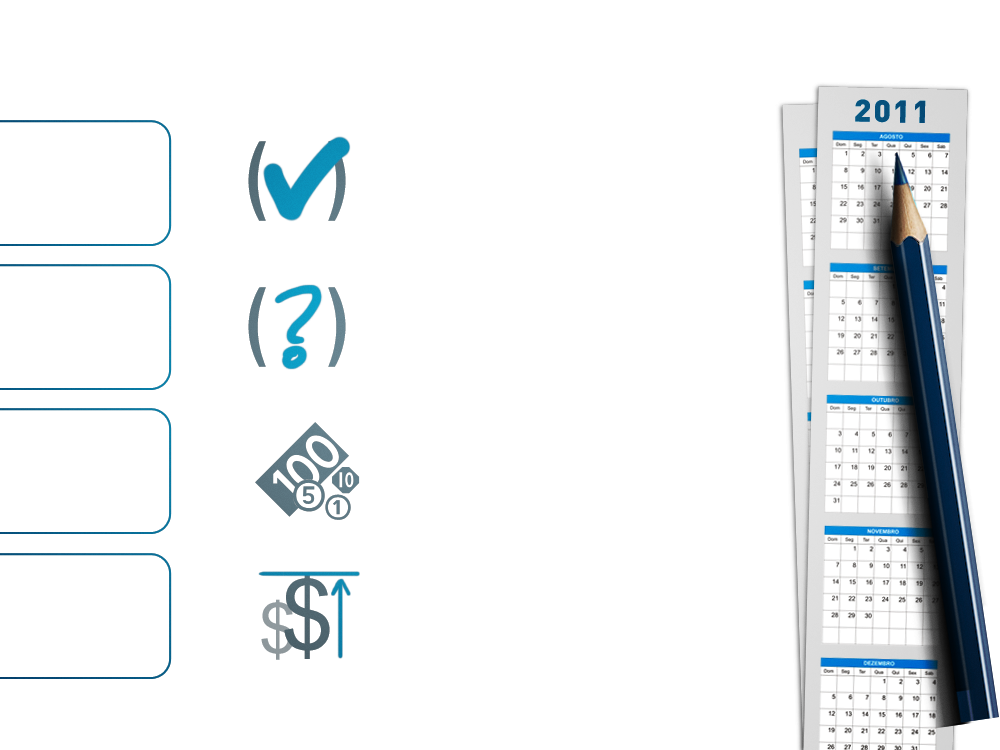 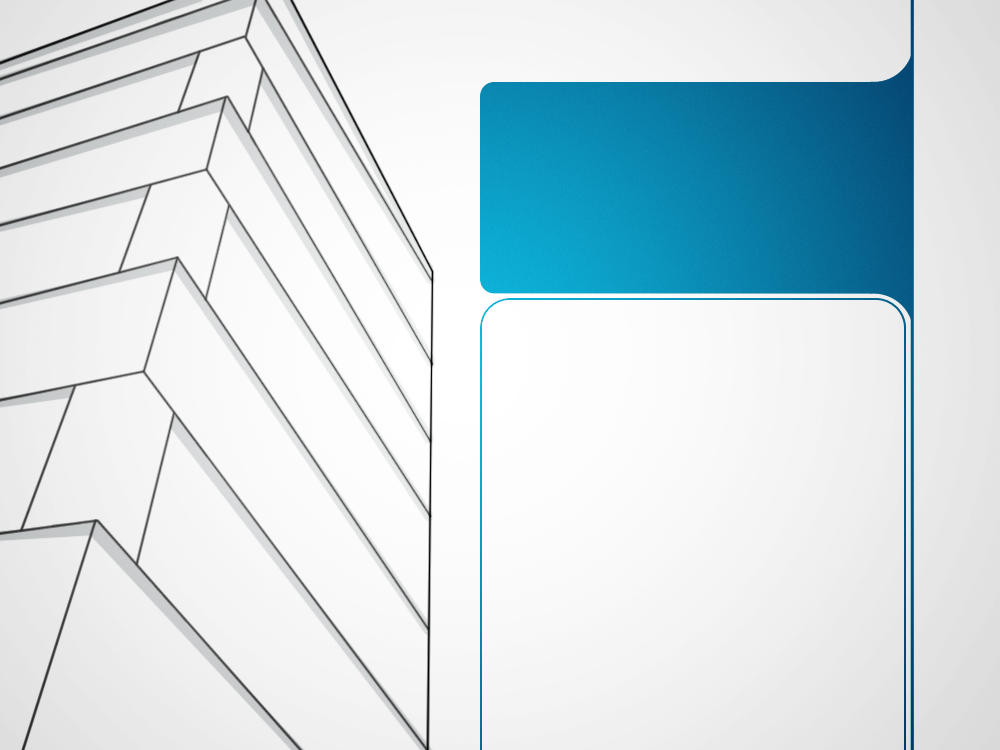 2.707 Patrocinadores
 409    Instituidores
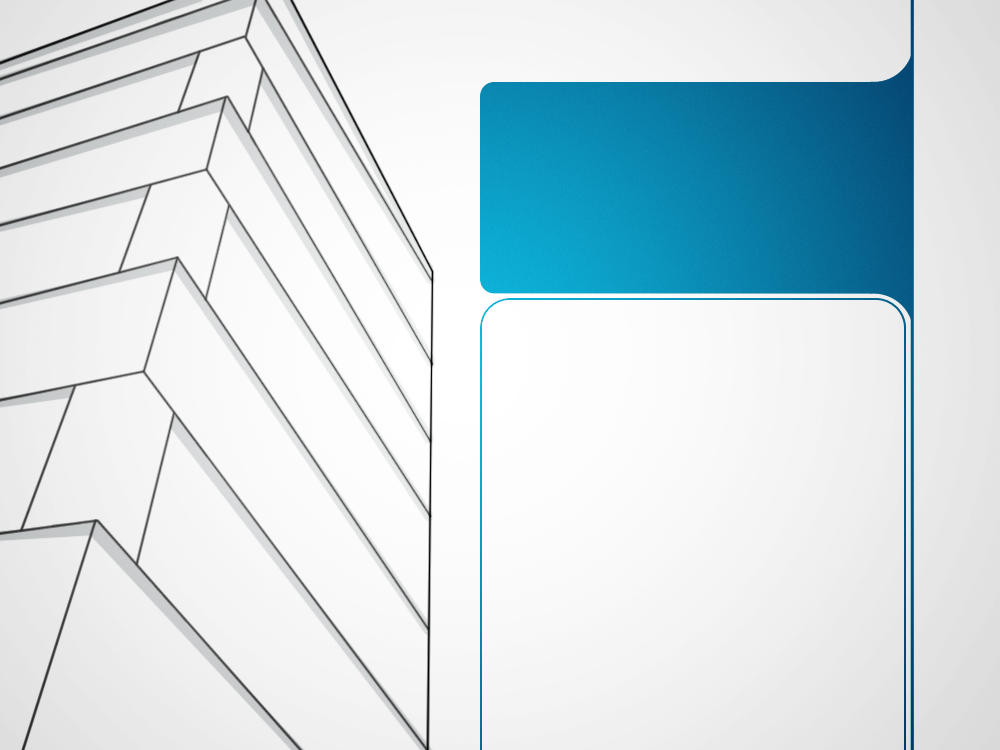 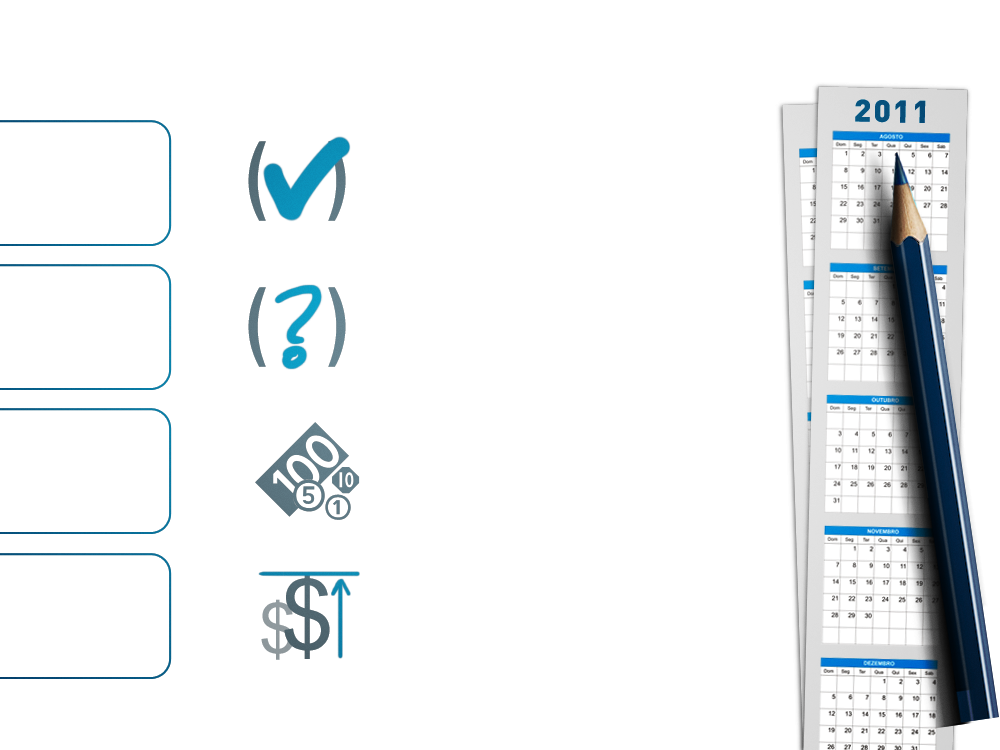 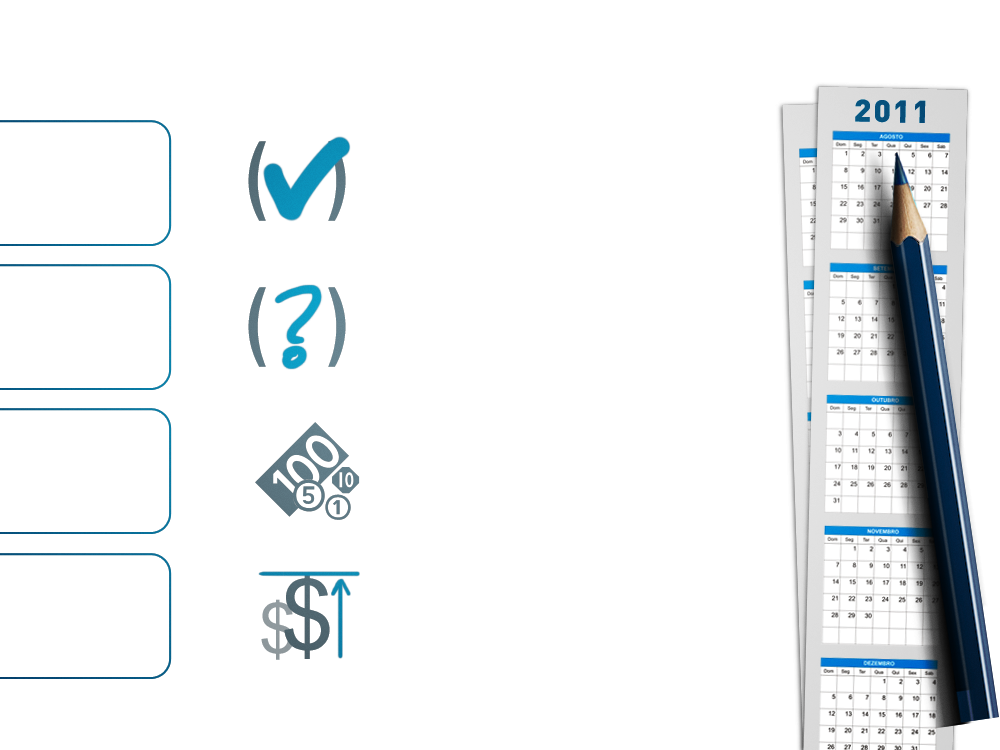 R$ 28,32 bilhões Pagamentos de Benefícios (em 2017) 
 R$ 809 bilhões    de Ativo Total
 12,7% do PIB
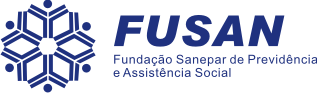 Dados junho/2017
PREVIDÊNCIA COMPLEMENTAR FECHADAPERFIL
7,6 mi BENEFICIÁRIOS
Dados jun/2017
1,67%  população do Brasil
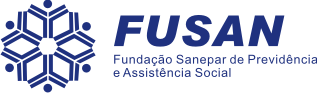 Ranking por Investimentos (12,7% do PIB)
R$ Bilhões
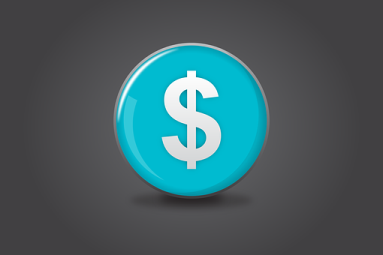 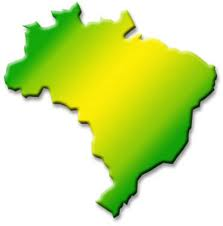 Brasil – R$ 809 bi
Paraná
1. PREVI - B.Brasil	 	R$ 173
2. PETROS -Petrobrás	R$   87 
3. FUNCEF - Caixa Econômica	R$   60 
4. CESP - Energia Eletr.S.P.	R$   29 
5. FUND. ITAÚ - Unibanco	R$   25 
78. FUSAN - Sanepar		R$  1,3
14.   FUNDAÇÃO COPEL       R$ 9 bilhões
29.   FUNBEP – Banestado    R$ 4 bilhões
35.   FIBRA - Itaipu	            R$ 3 bilhões
78.   FUSAN – Sanepar           R$  1 bilhão
136. VIKINGPREV 	            R$ 558 milhões
156. FAPA                                 R$ 413 milhões
188. OAPPREV PR                   R$ 264 milhões
190. SUPRE                              R$ 234 milhões
191. PREVICEL                        R$ 232 milhões
204. BOTICÁRIOPREV            R$ 182 milhões
207. ALPHA                              R$ 164 milhões
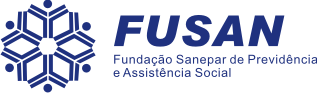 Dados jun/2017
Fortalecer o Sistema
Supervisão Prudencial
Contratos 
Previdenciários
Lei 13.303/16
Fortalecer 
Linhas de Defesa
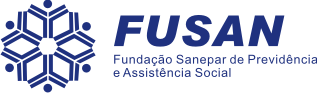 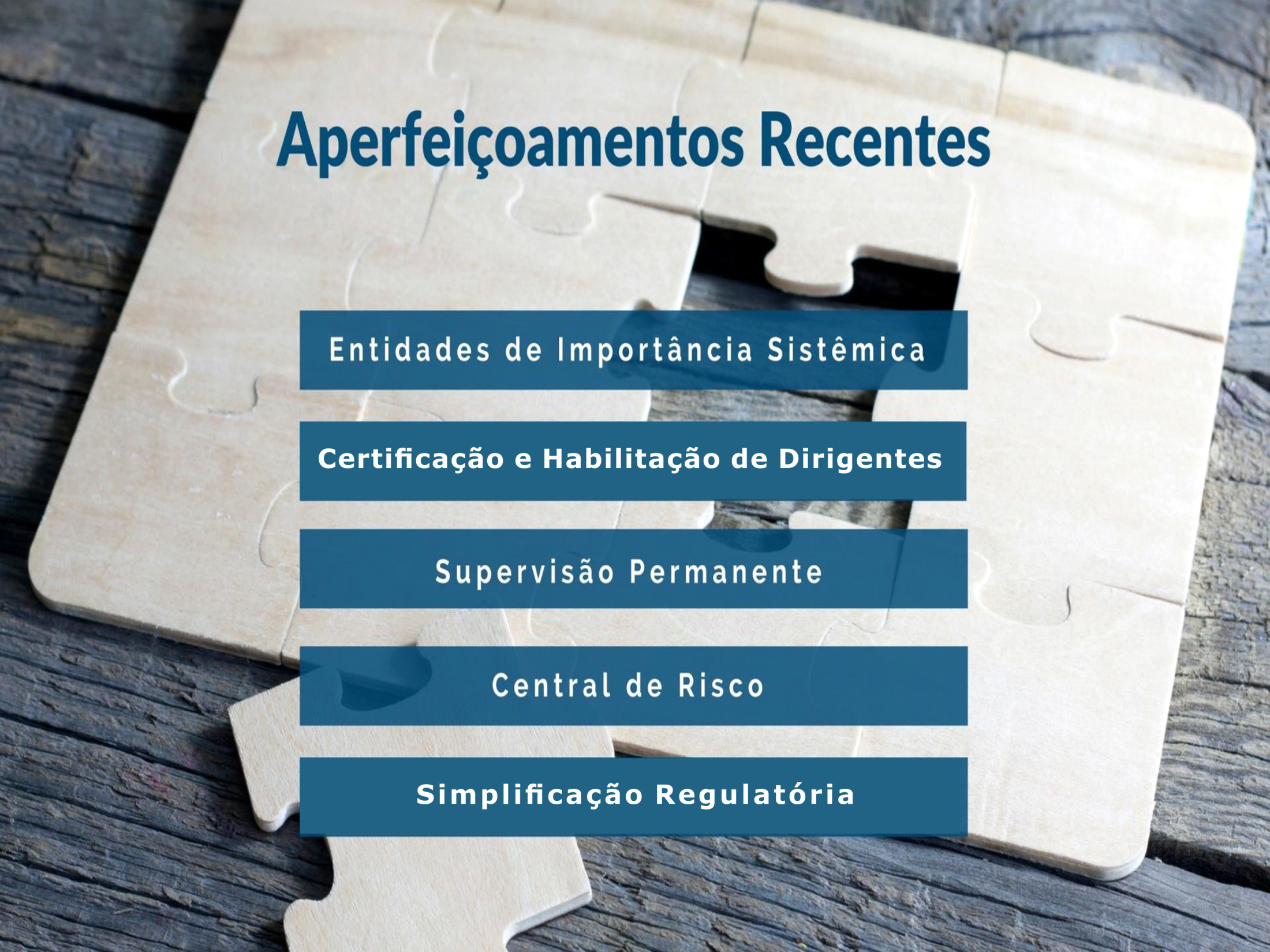 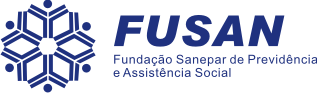 FUNDOS DE PENSÃO NO BRASILCHOQUE DE REALIDADE
Nos últimos 5 anos....
EFPC:  de 368 para 308 (-16%)
Planos de Benefícios: de 1.070 para 1.100 (+3%)
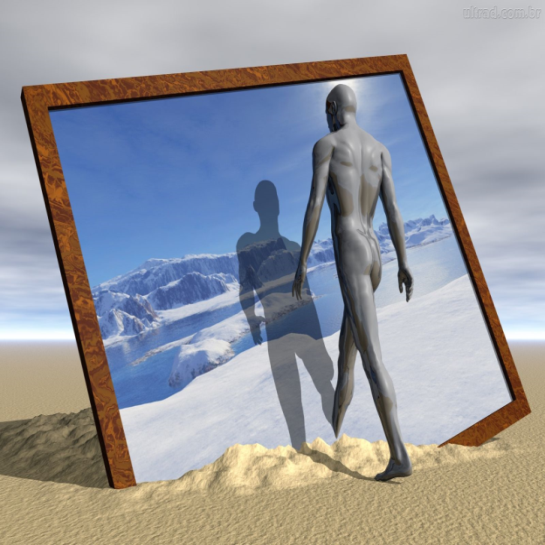 Participantes Ativos: de 2,1 para 2,7milhões (+28%)
Patrocinadoras e Instituidores: de 2.884 para 3.116 (+8,04%) 
Previdência Associativa e dos Servidores Públicos
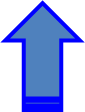 Ativos:  de R$ 558 bi para R$ 809 bi (+44,98%) – Inflação no período 42,82%
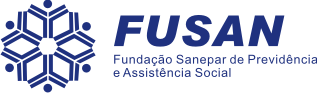 Dados jun/2017
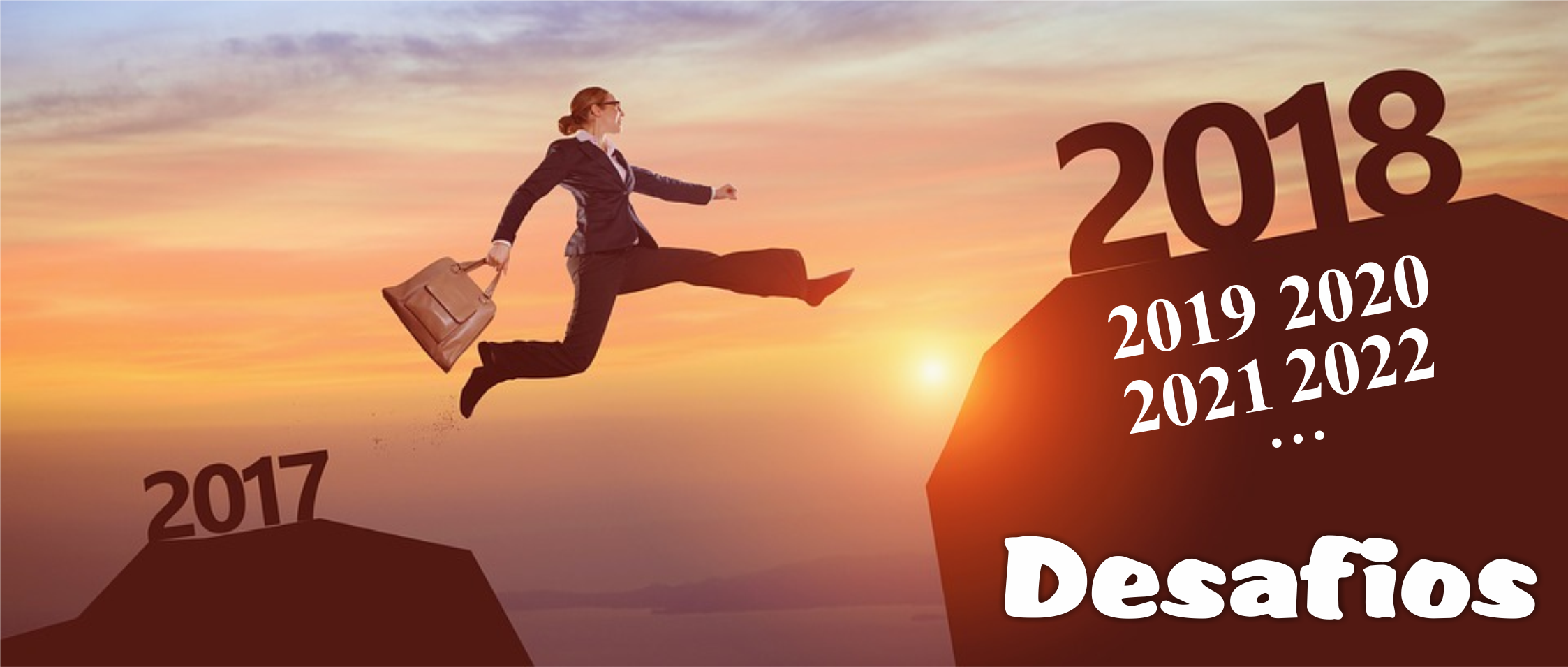 Redução Taxa de Juros
Sustentabilidade
Fomento e Educação Previdenciária
Gerenciamento dos Riscos
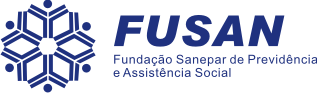 REFLEXÃO
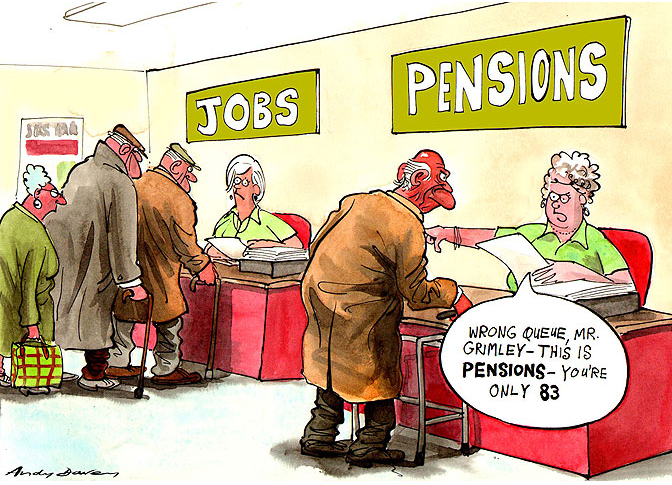 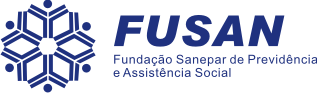 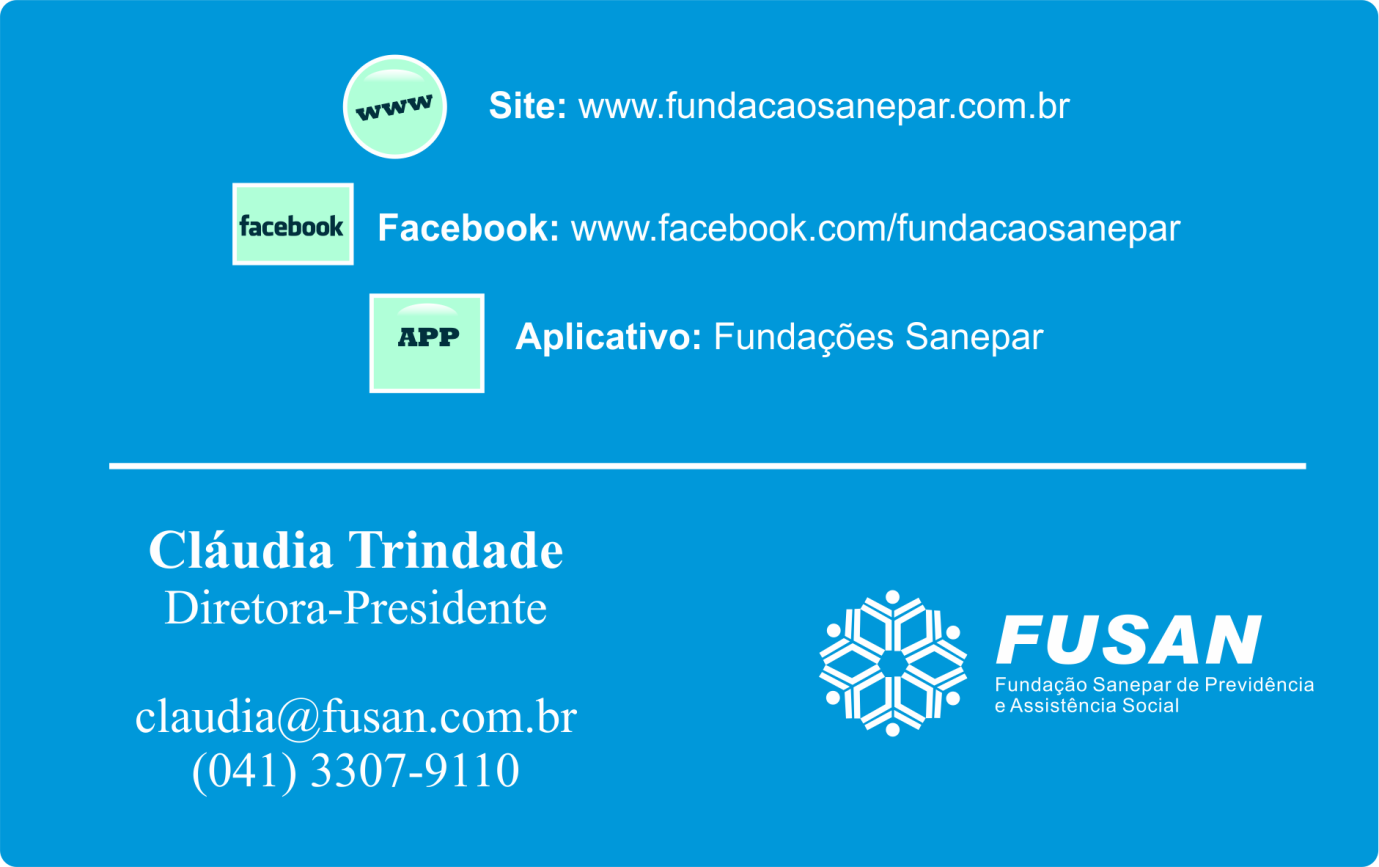 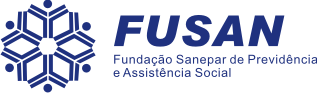